Do you
enjoy serving
God?
Does your relationship with God give you joy?
The Request
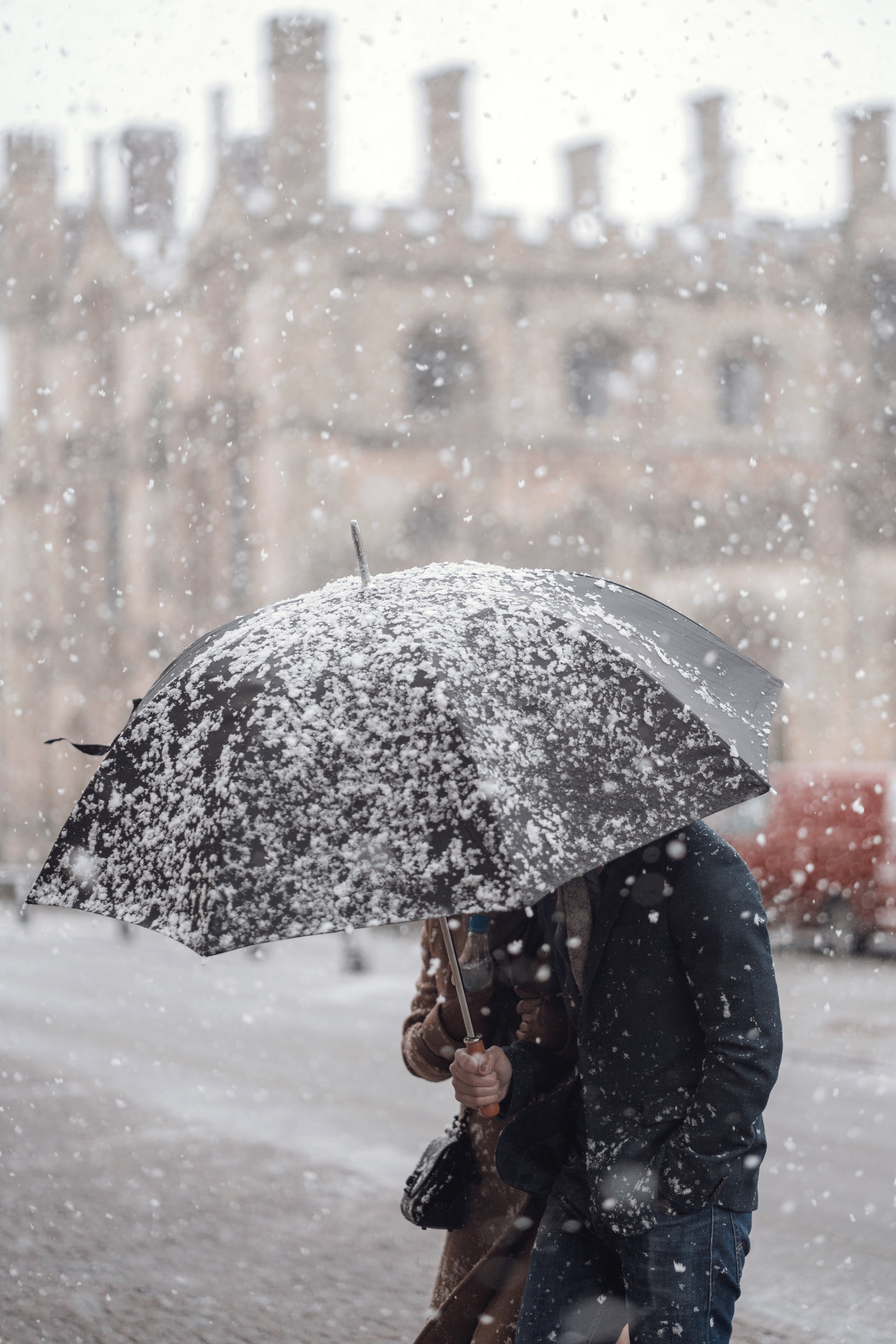 Preserve Me
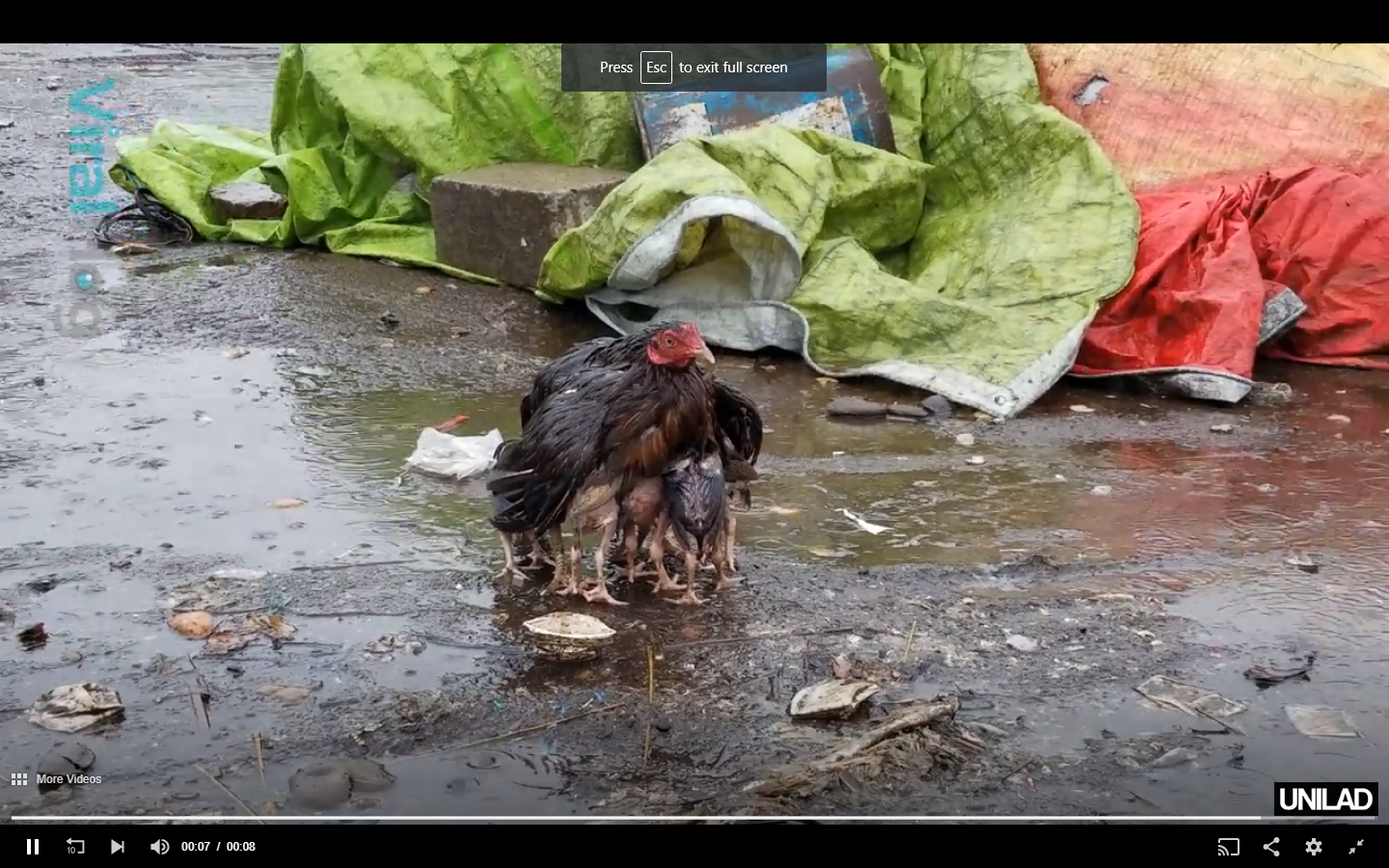 You are My Refuge
Creating that kind of Relationship
My attitude towards God
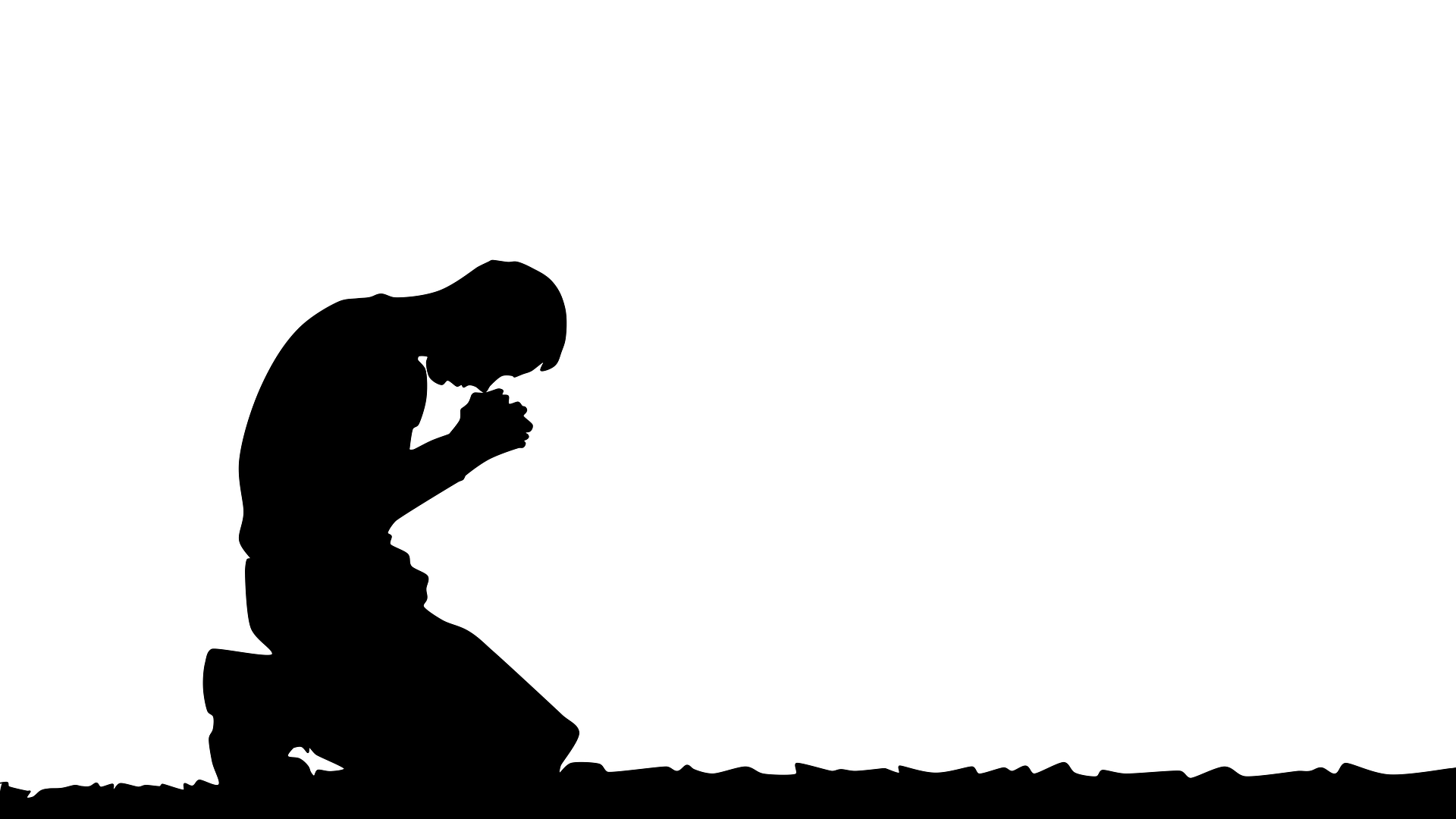 Respect for God
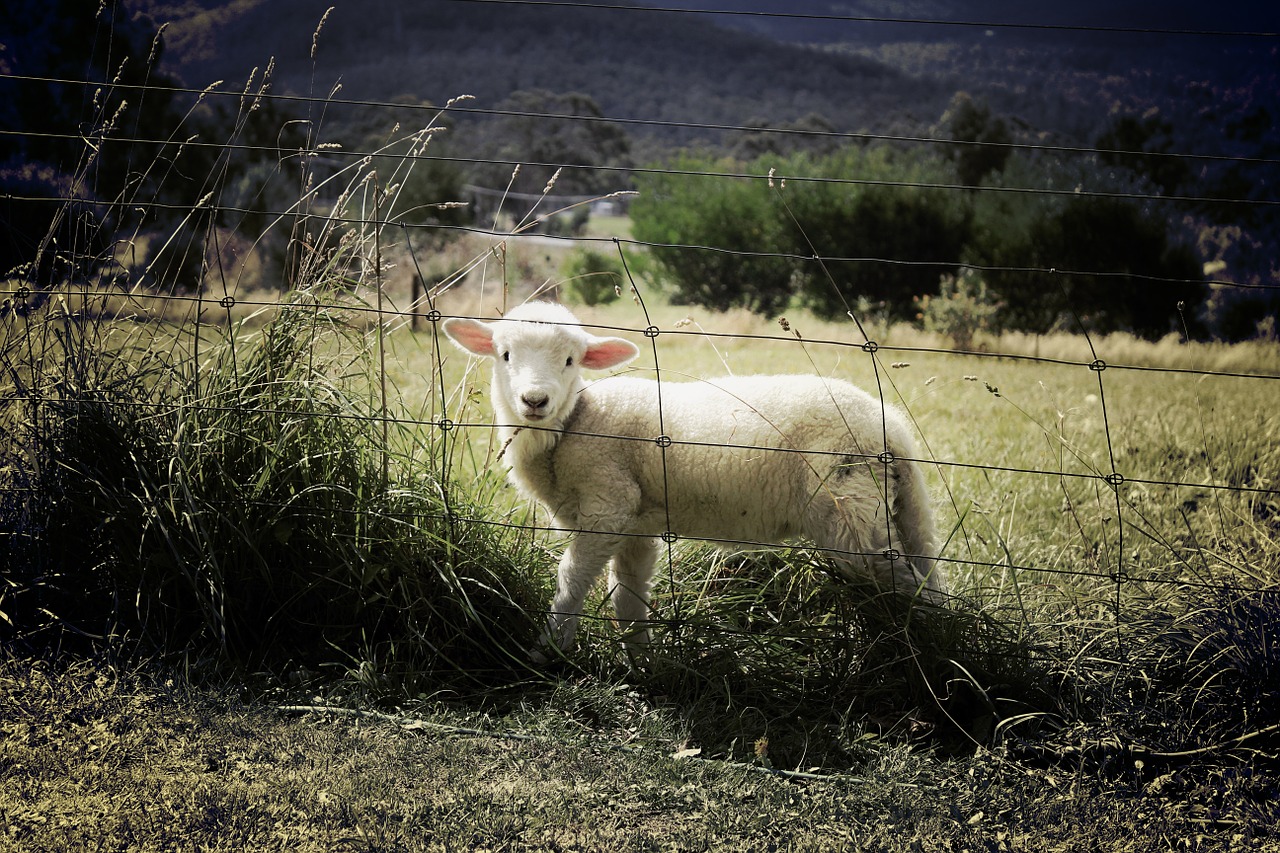 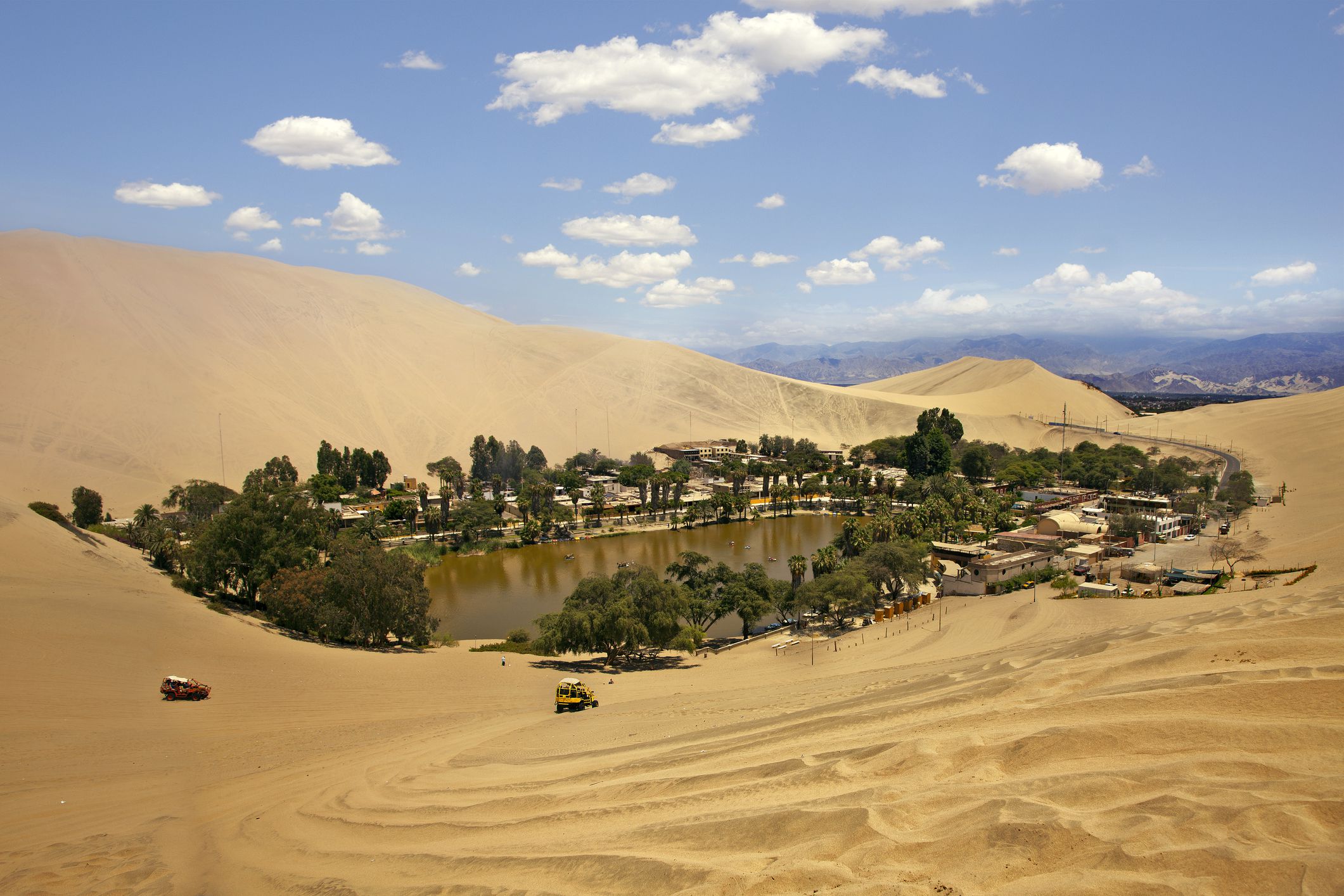 Need for God
God
Nothing good
Creating that kind of Relationship
My attitude towards God
My attitude towards others
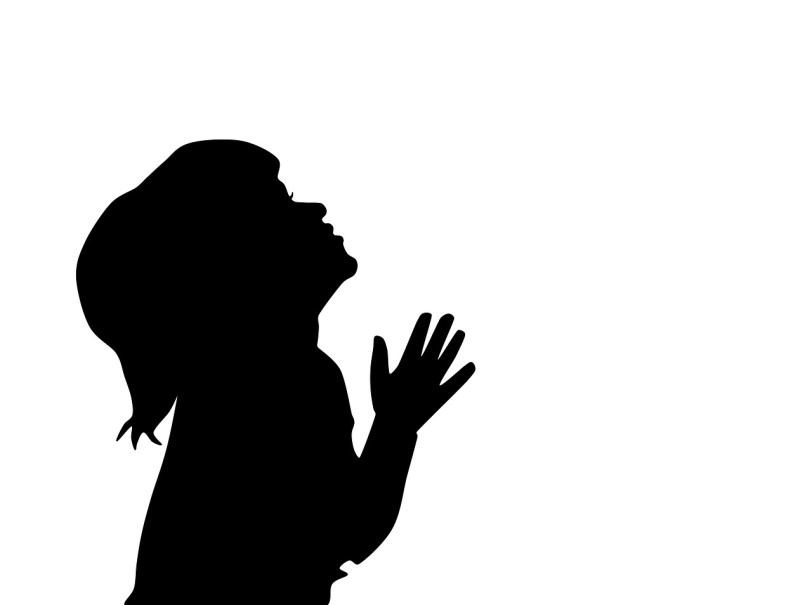 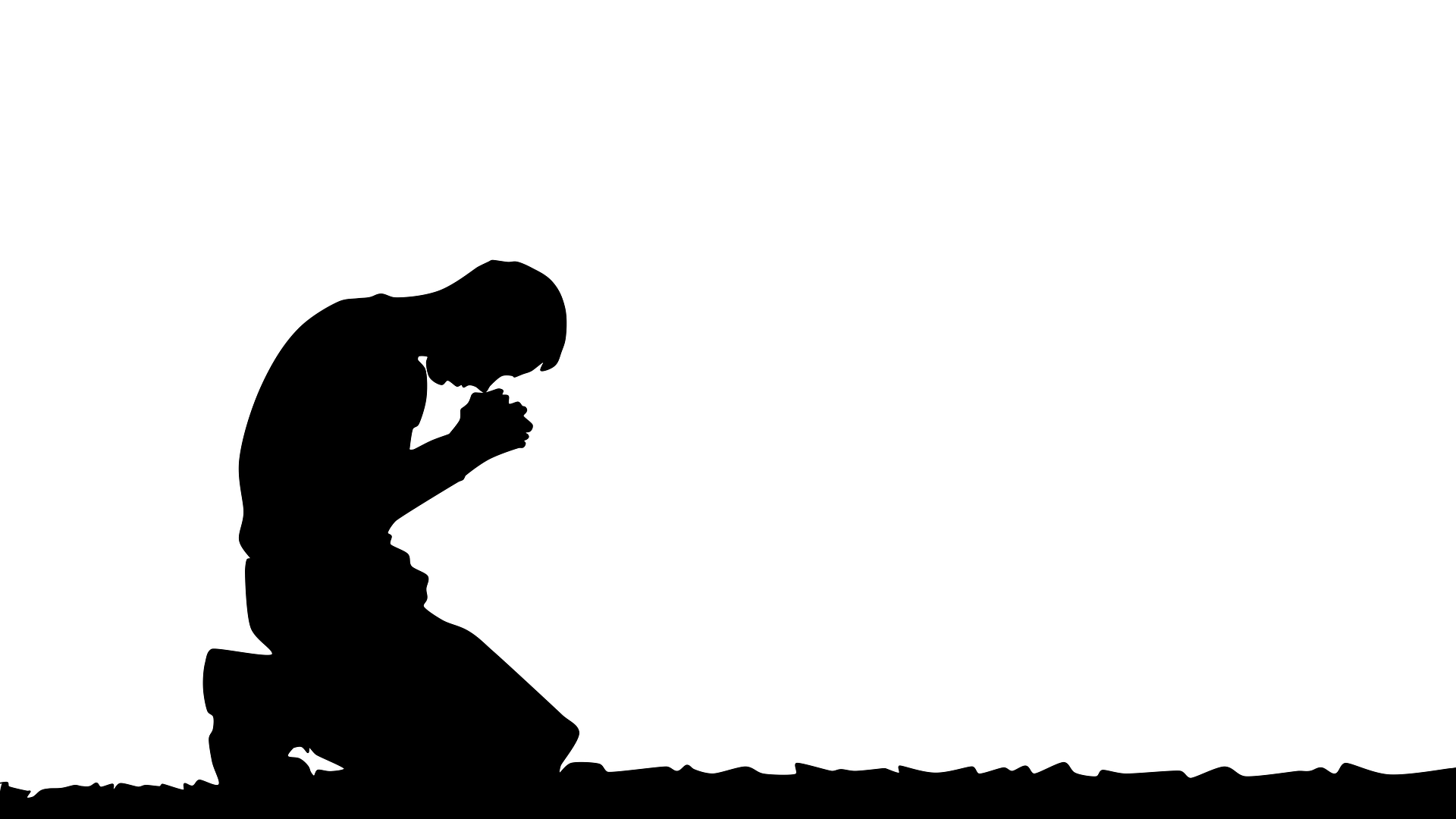 Delight in God’s People
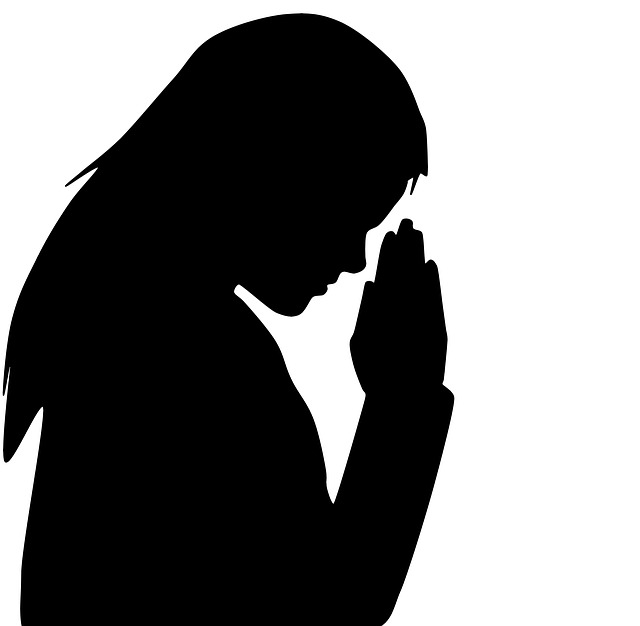 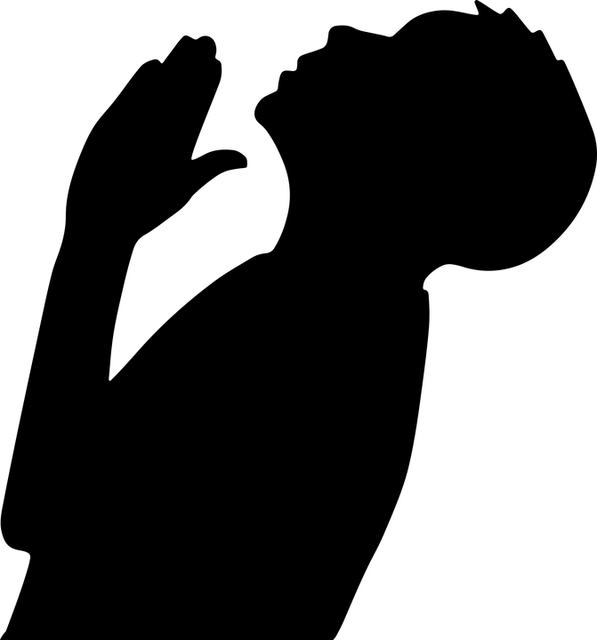 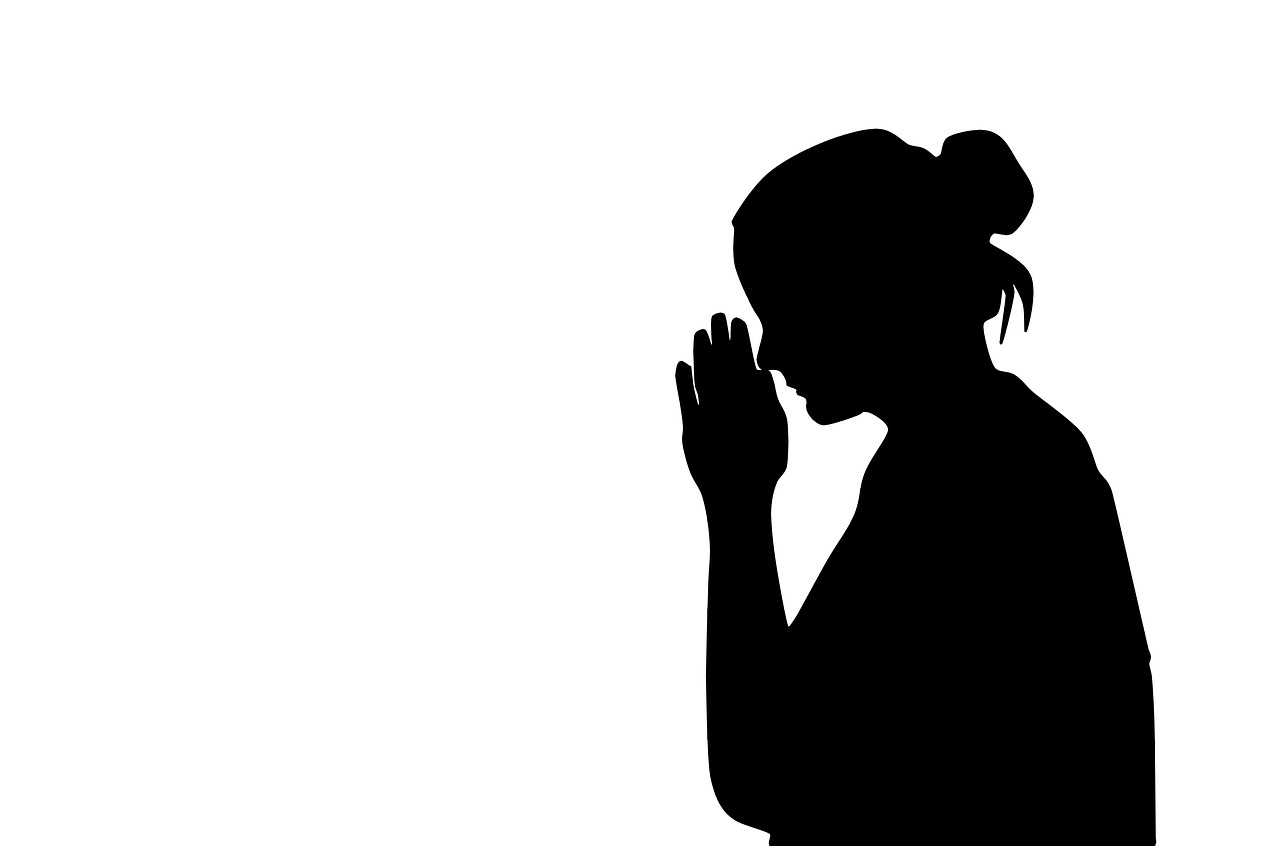 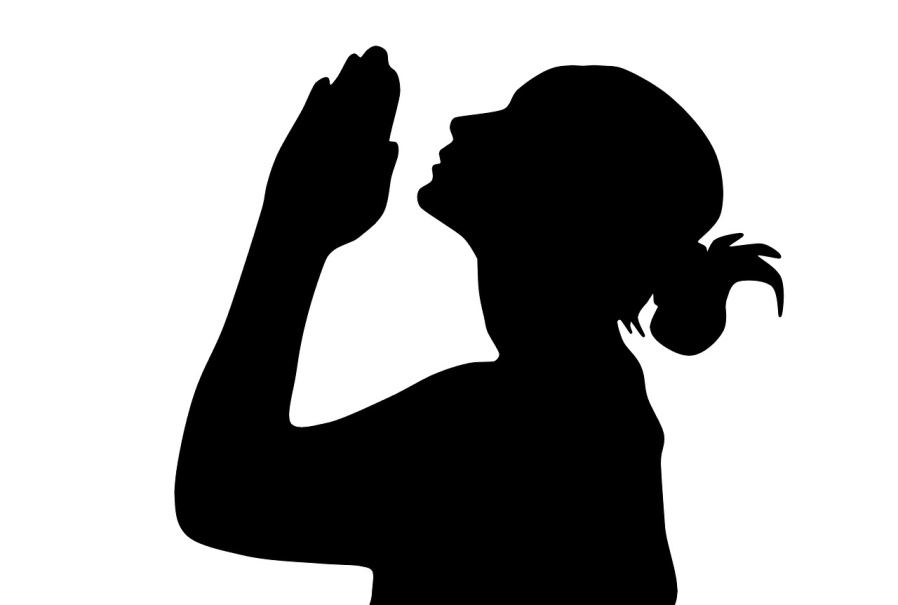 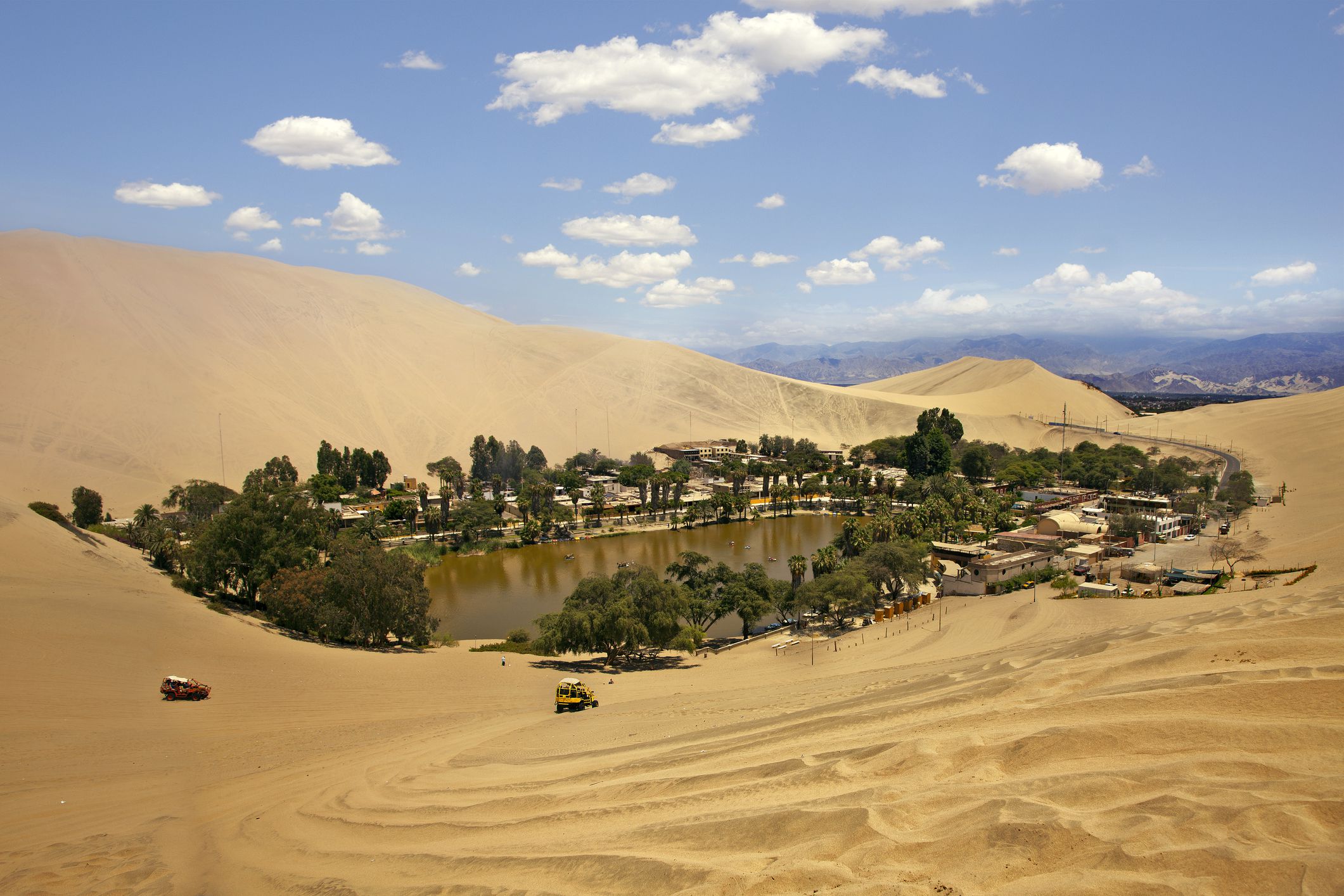 Those who go after other Gods…
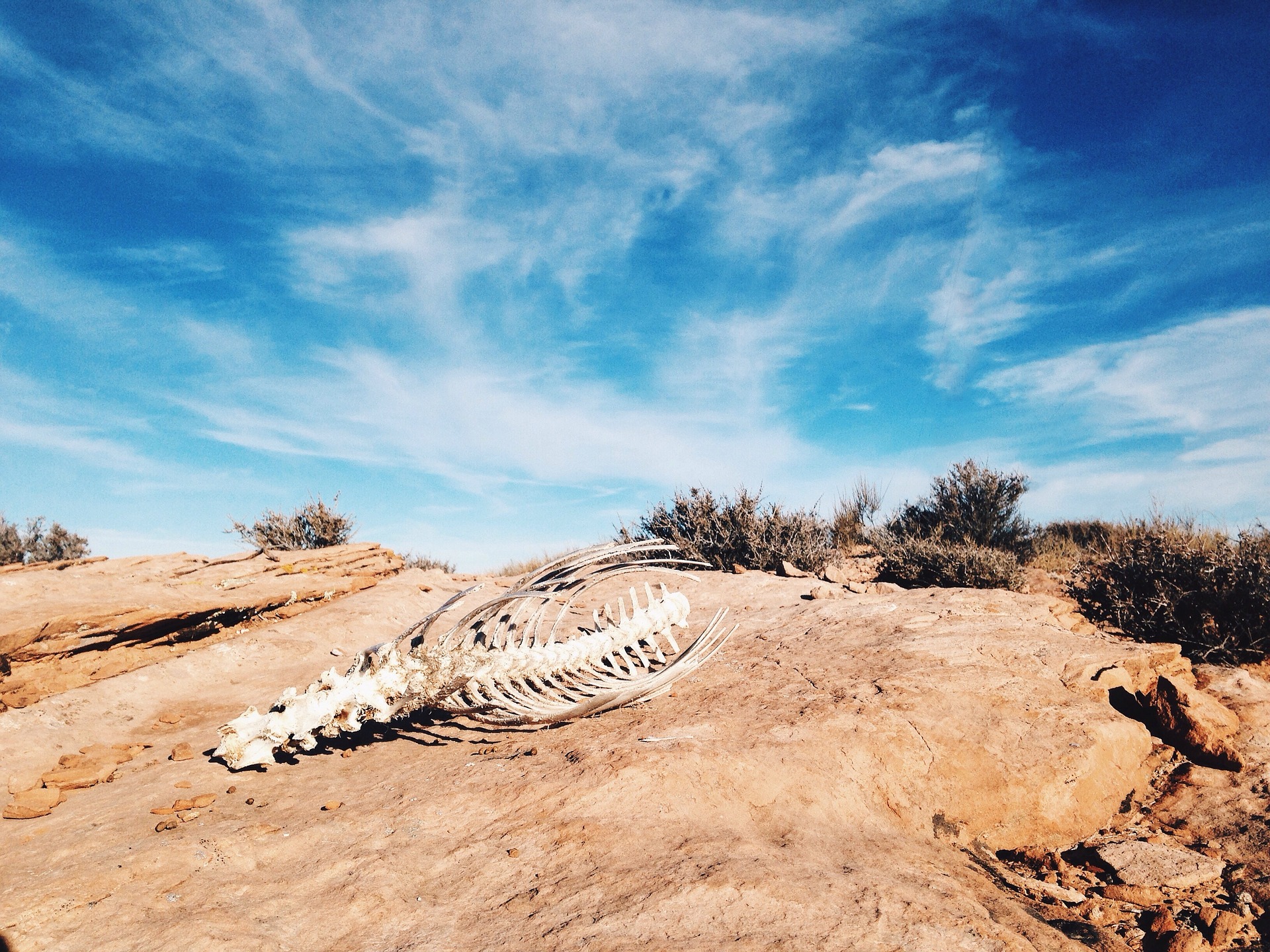 David doesn’t want to get near it.
Multiply sorrows
Thriving in that Relationship
Appreciating God’s blessings
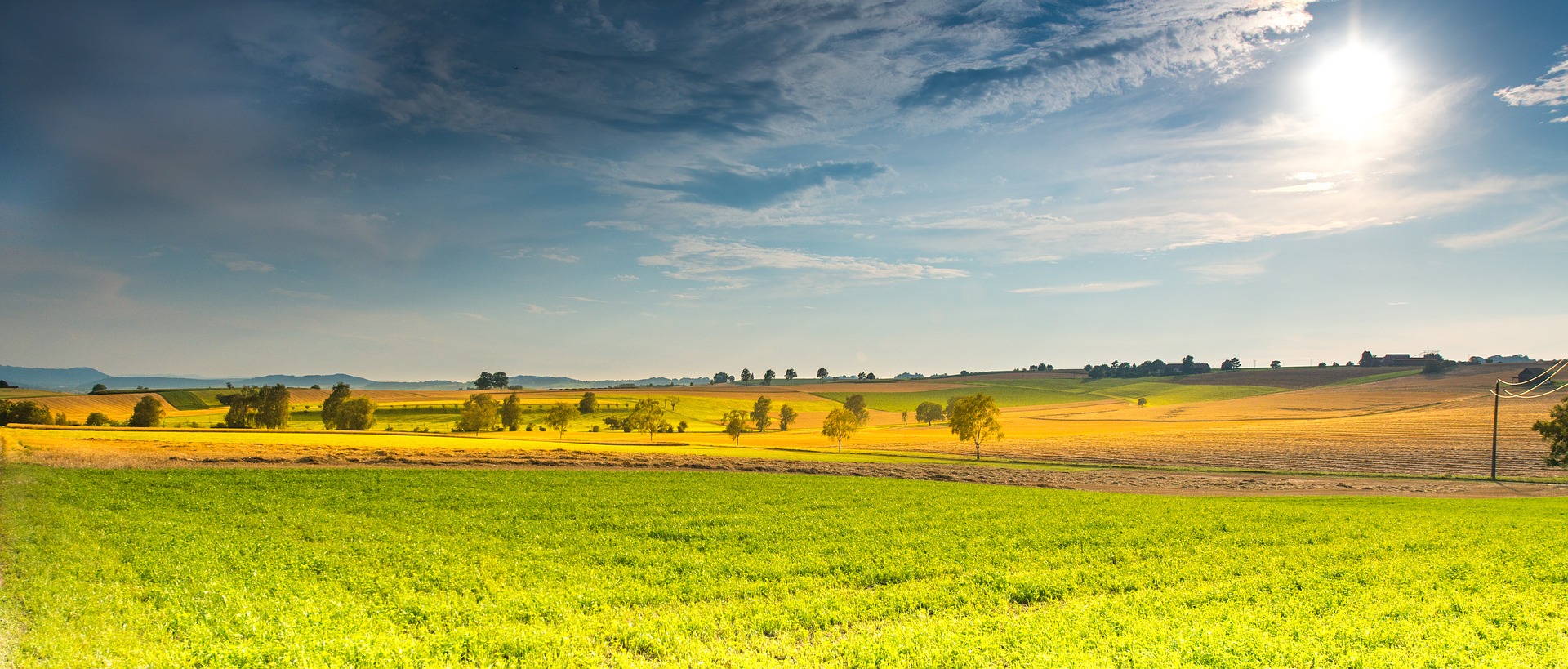 Enjoying the Blessing
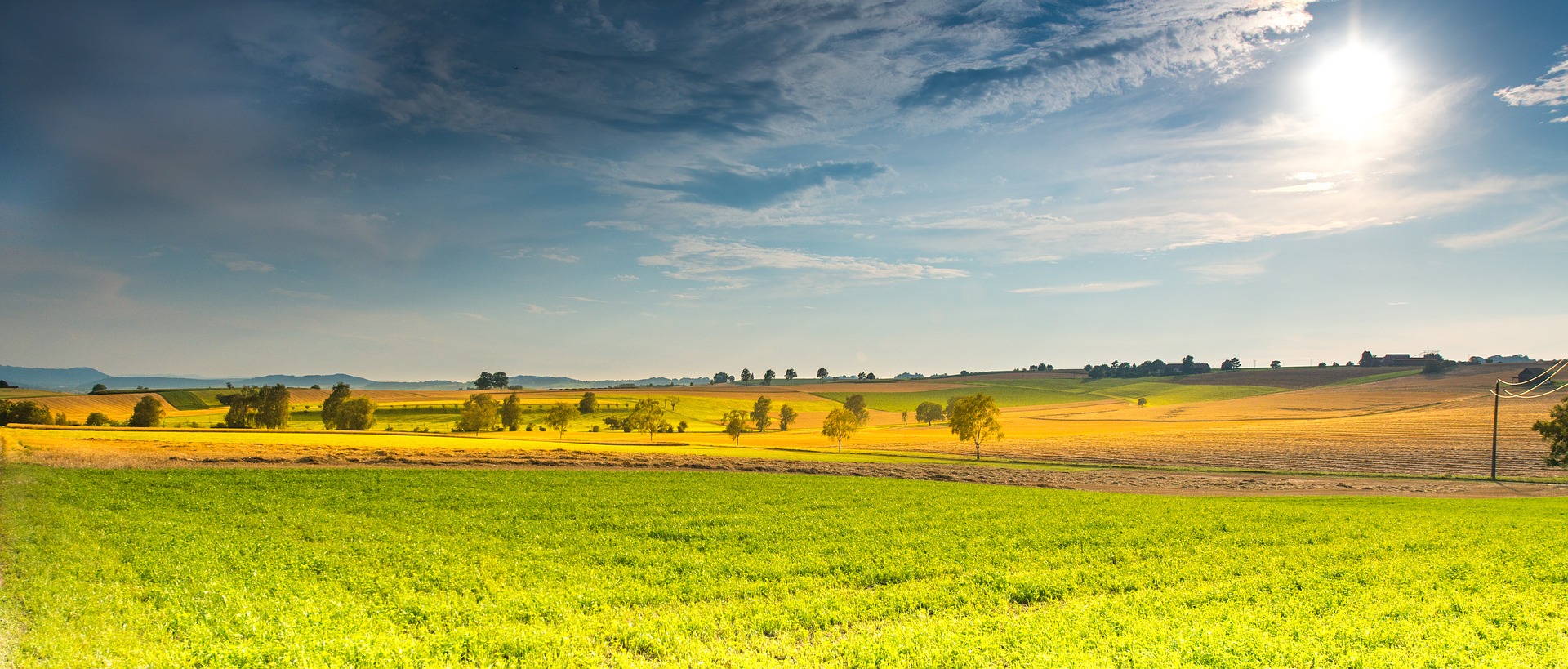 God
God is the blessing
Thriving in that Relationship
Appreciating God’s blessings
Seeking God’s guidance
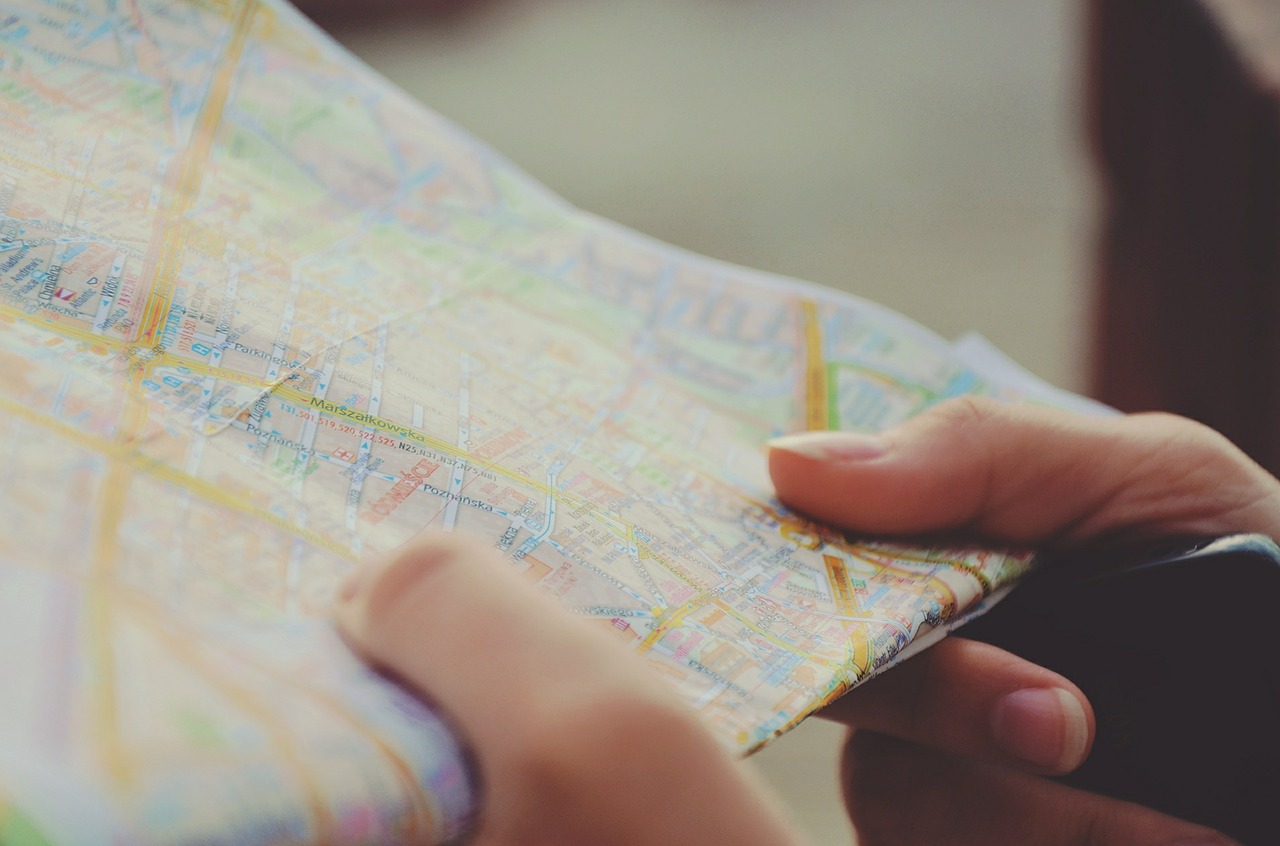 God’s Counsel
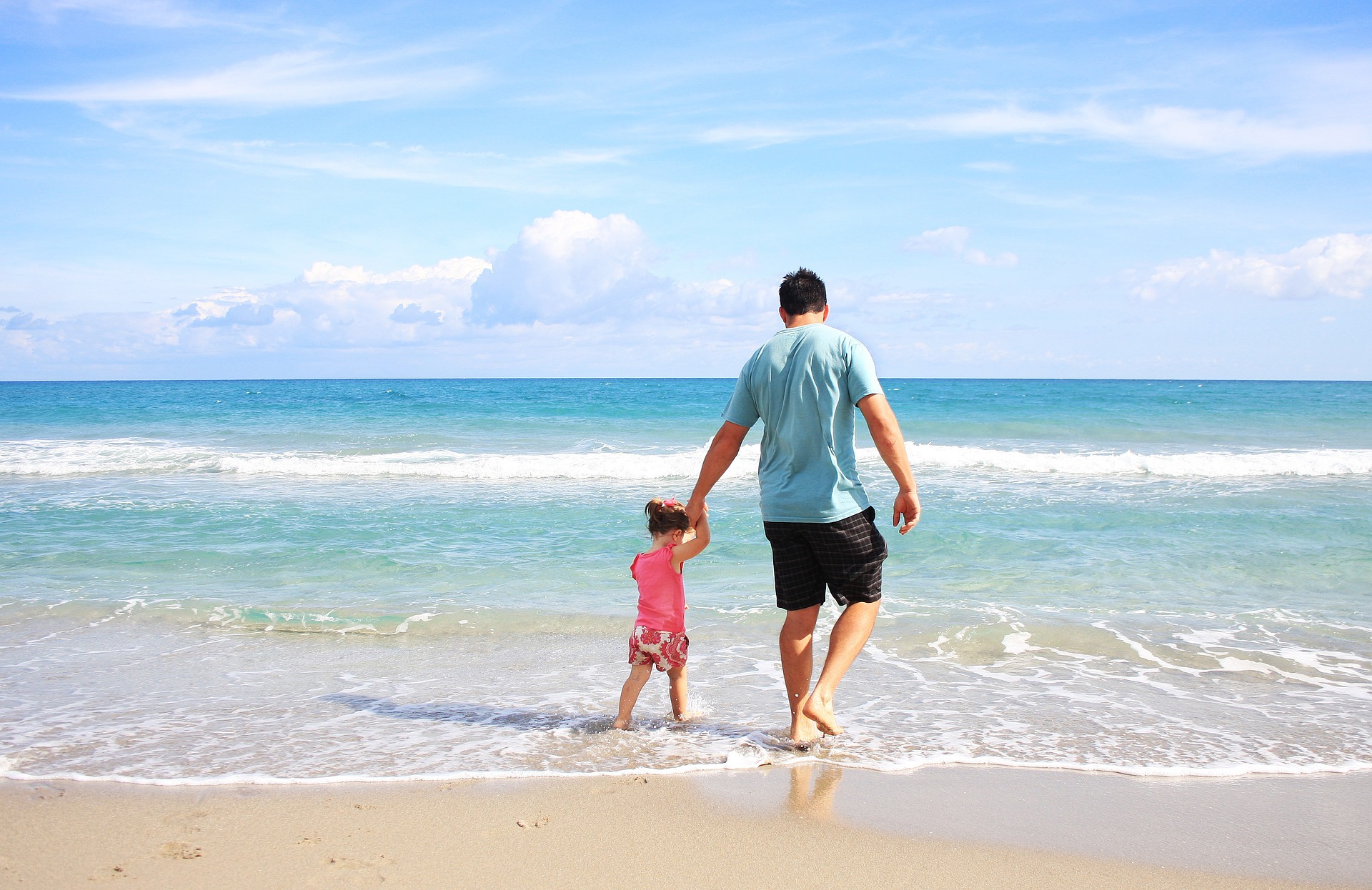 Dependence on God
The Result of the Relationship
Security
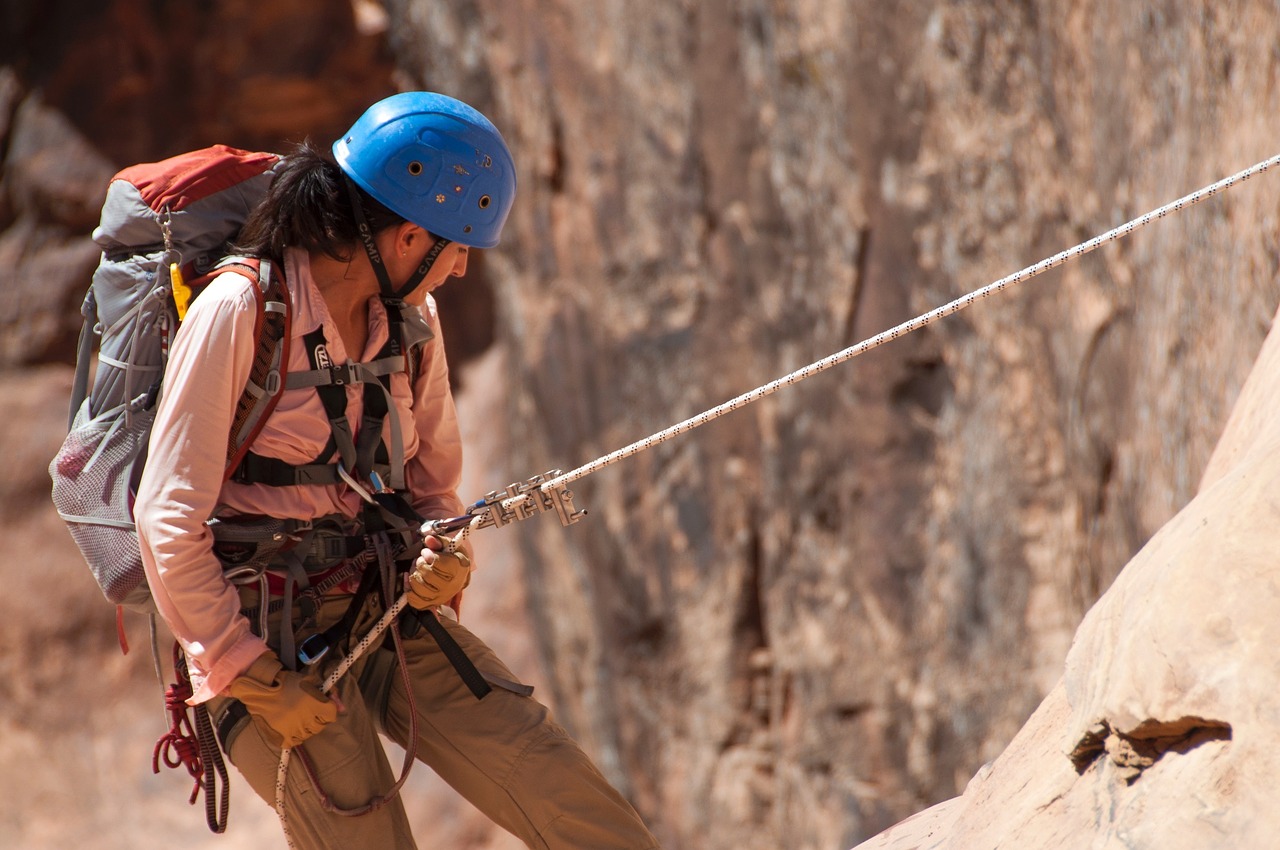 God Holds Him Securely
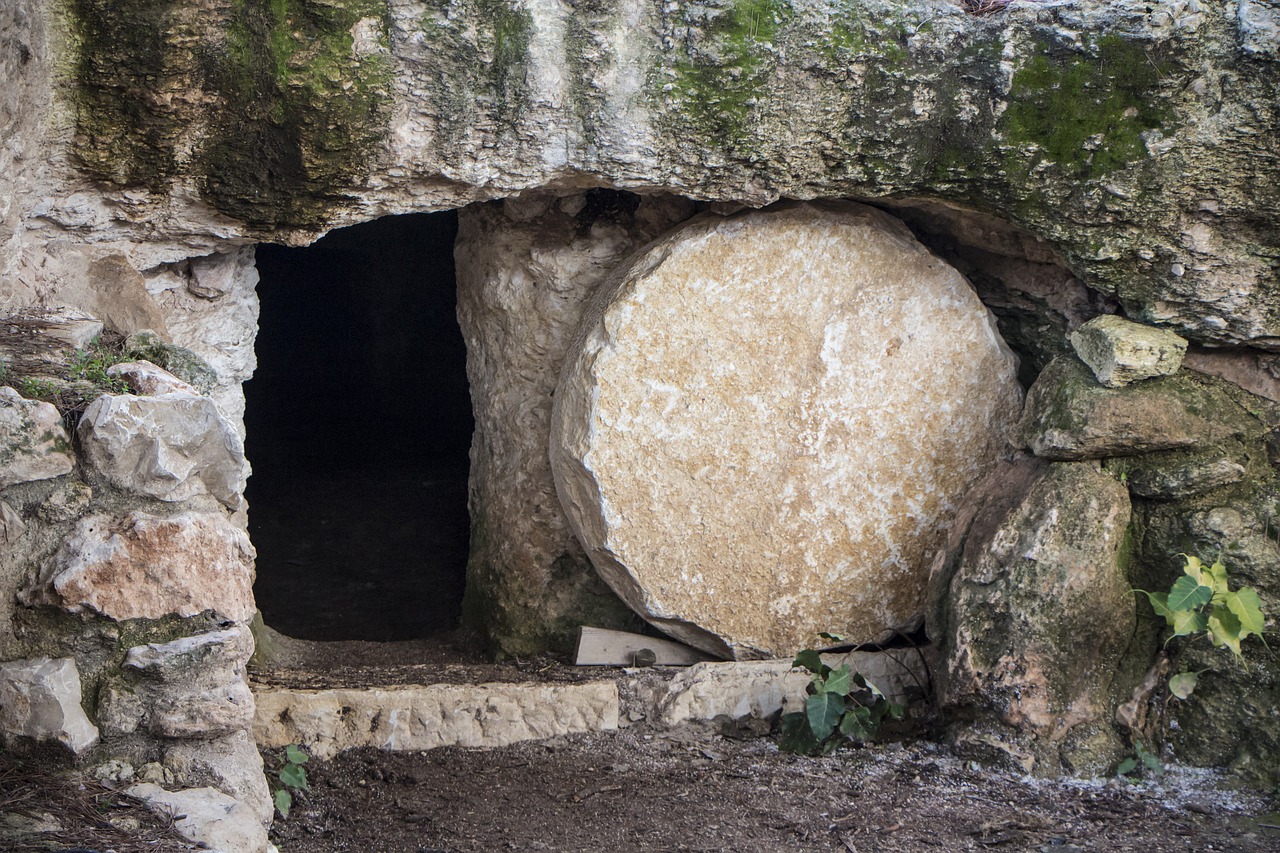 This is WhyWe Are Secure
The Result of the Relationship
Security
Joy
You make known to me the path of life;
    in your presence there is fullness of joy;
    at your right hand are pleasures forevermore.
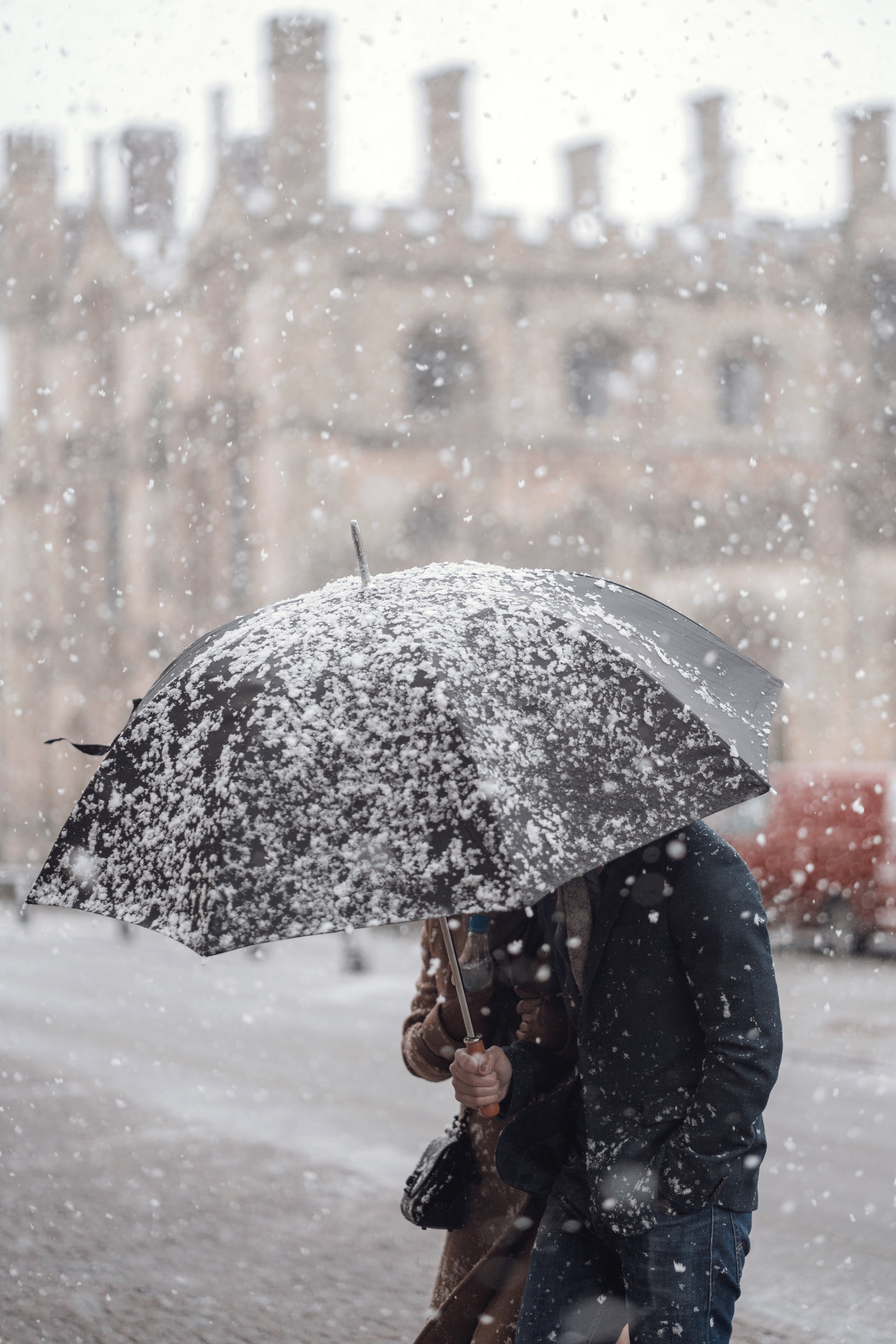 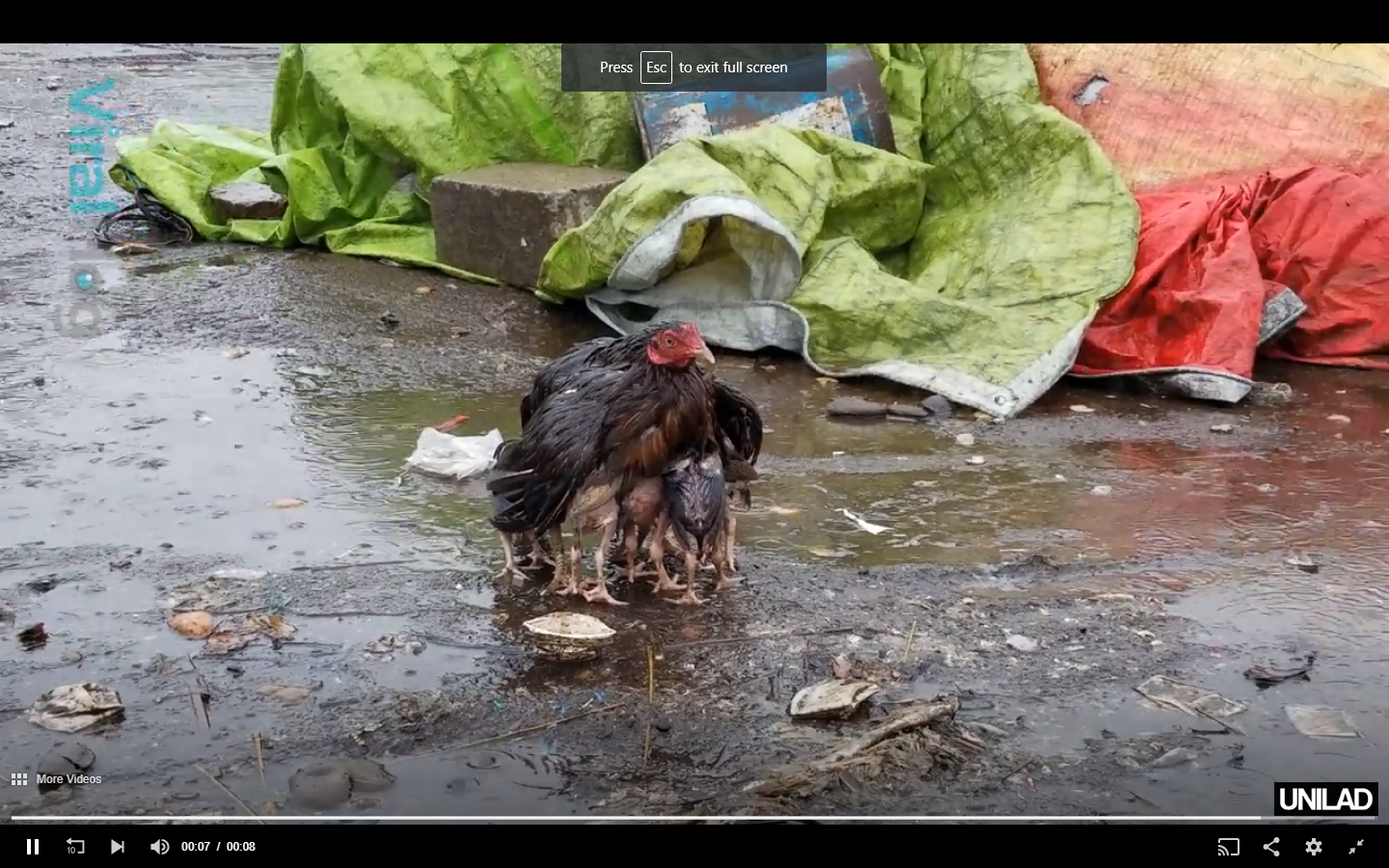 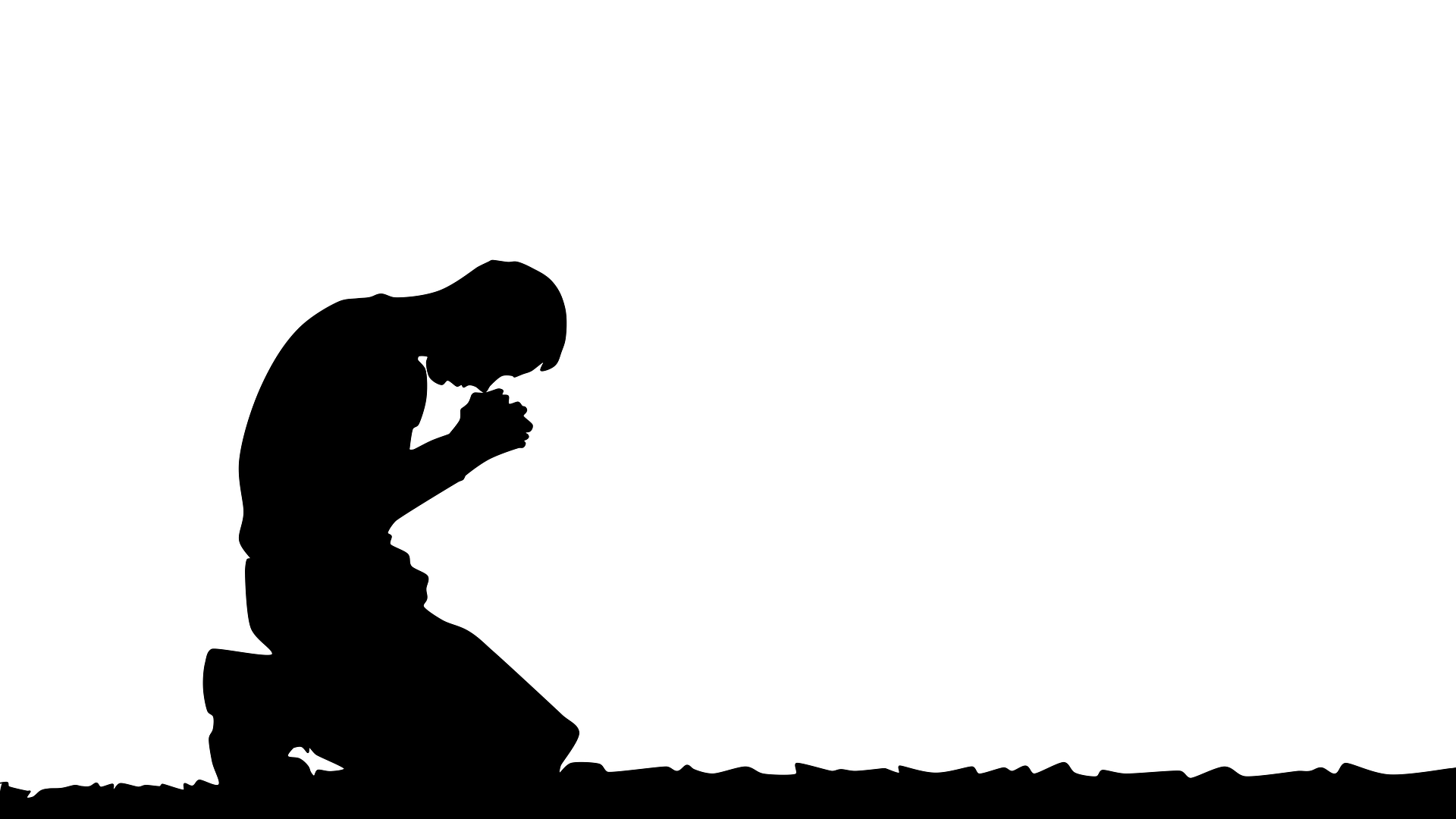 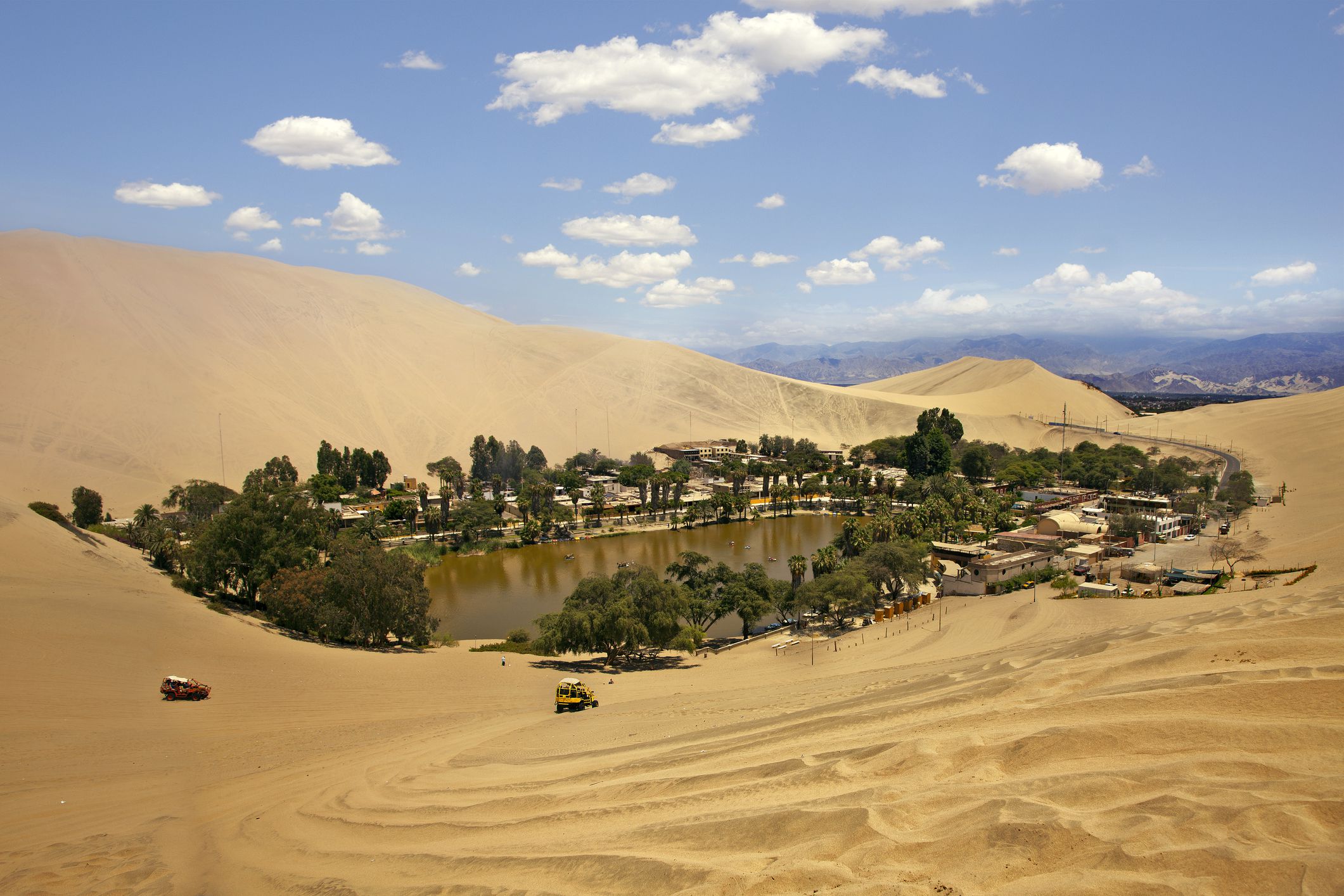 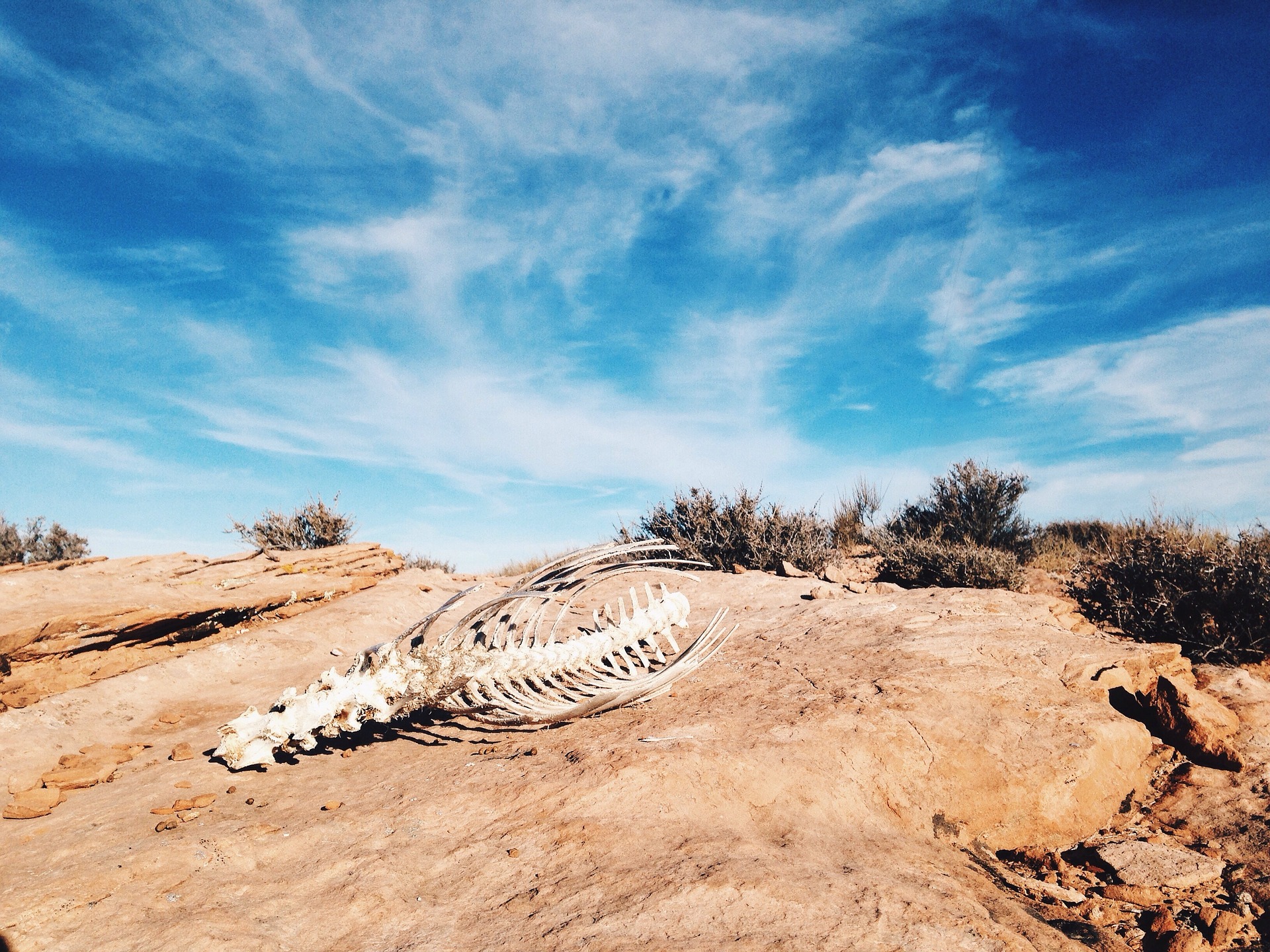 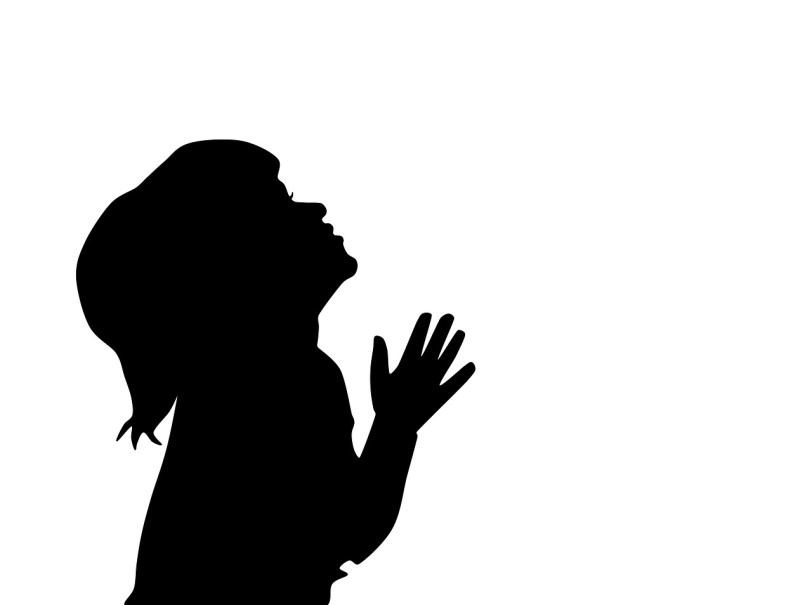 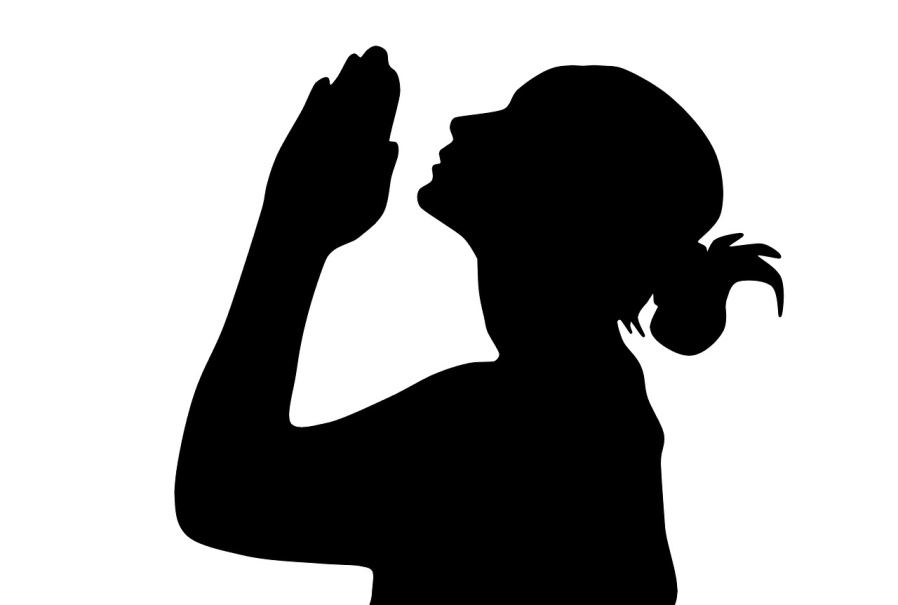 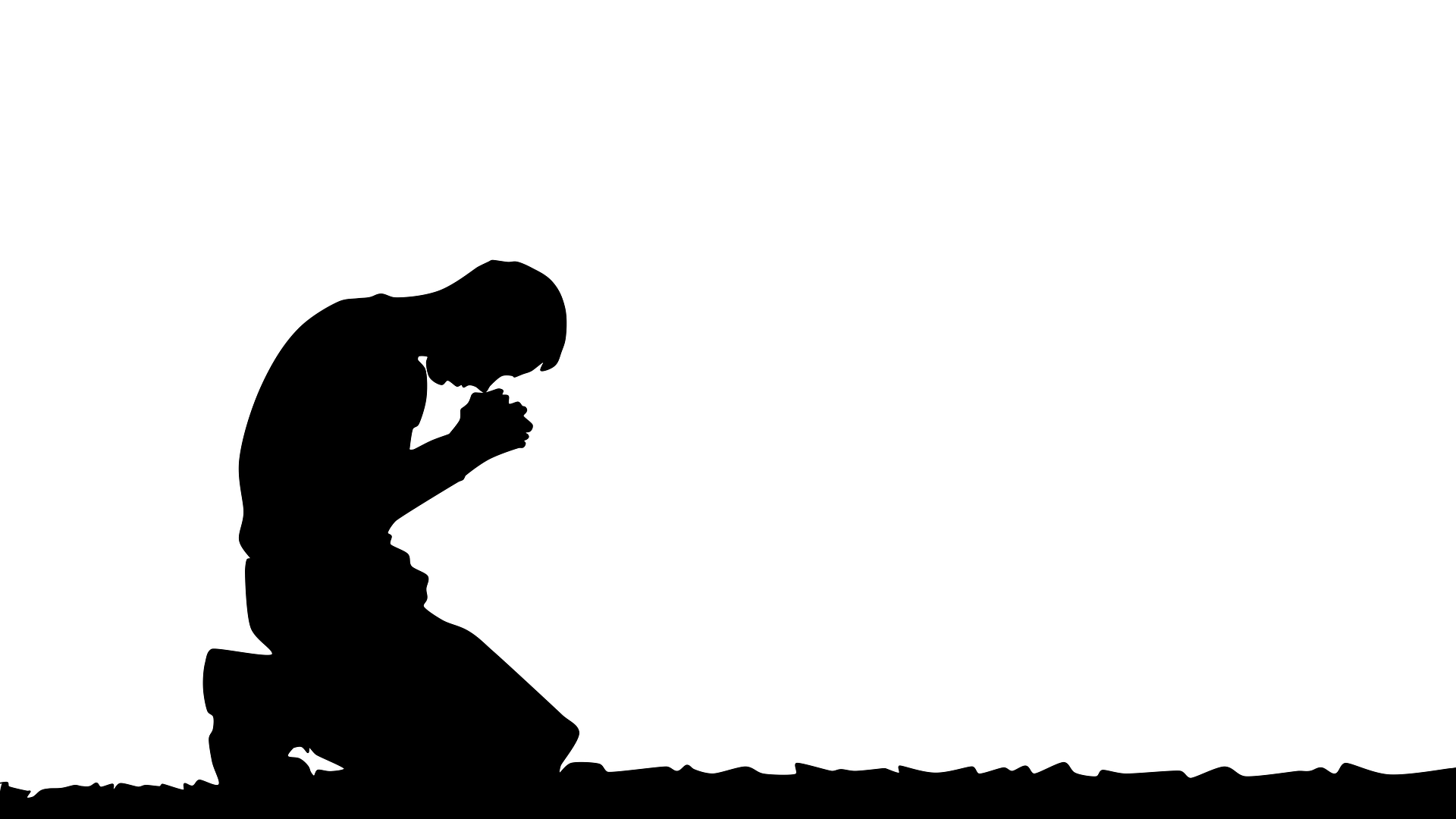 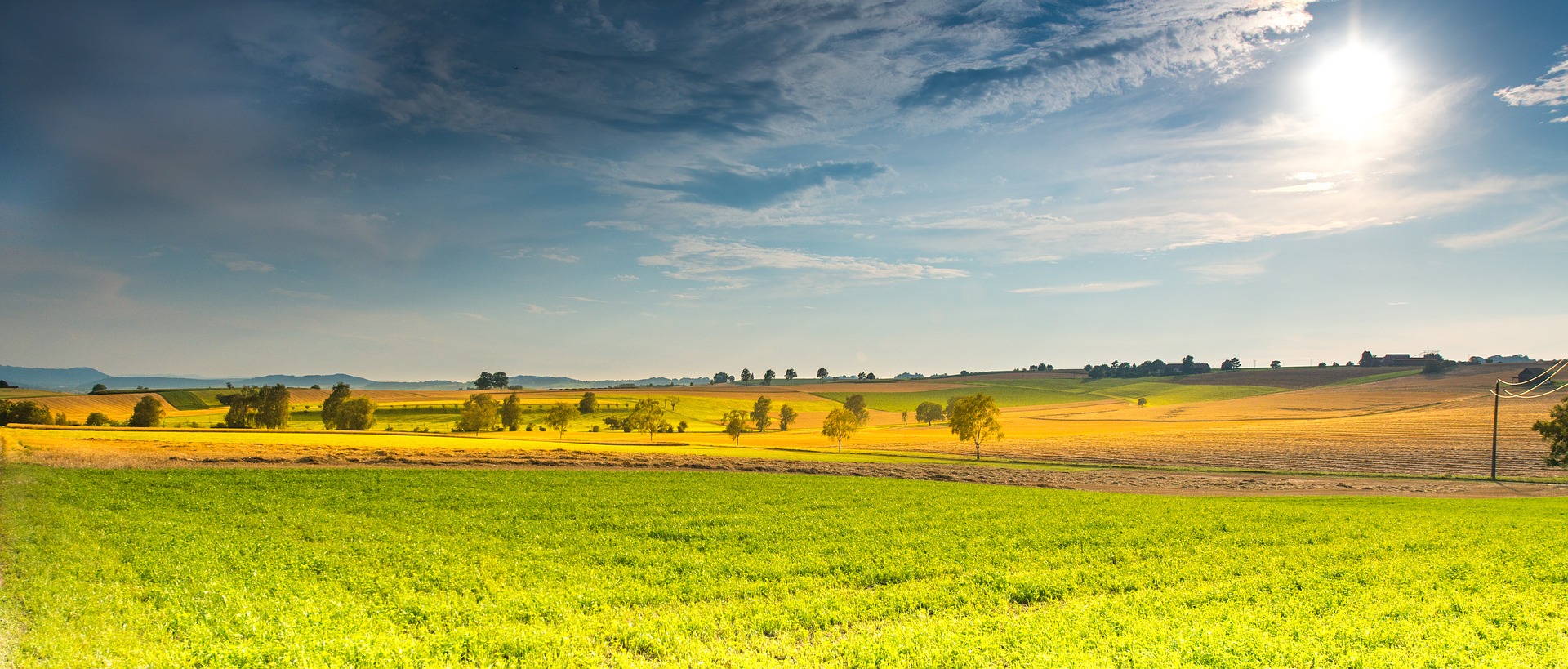 God
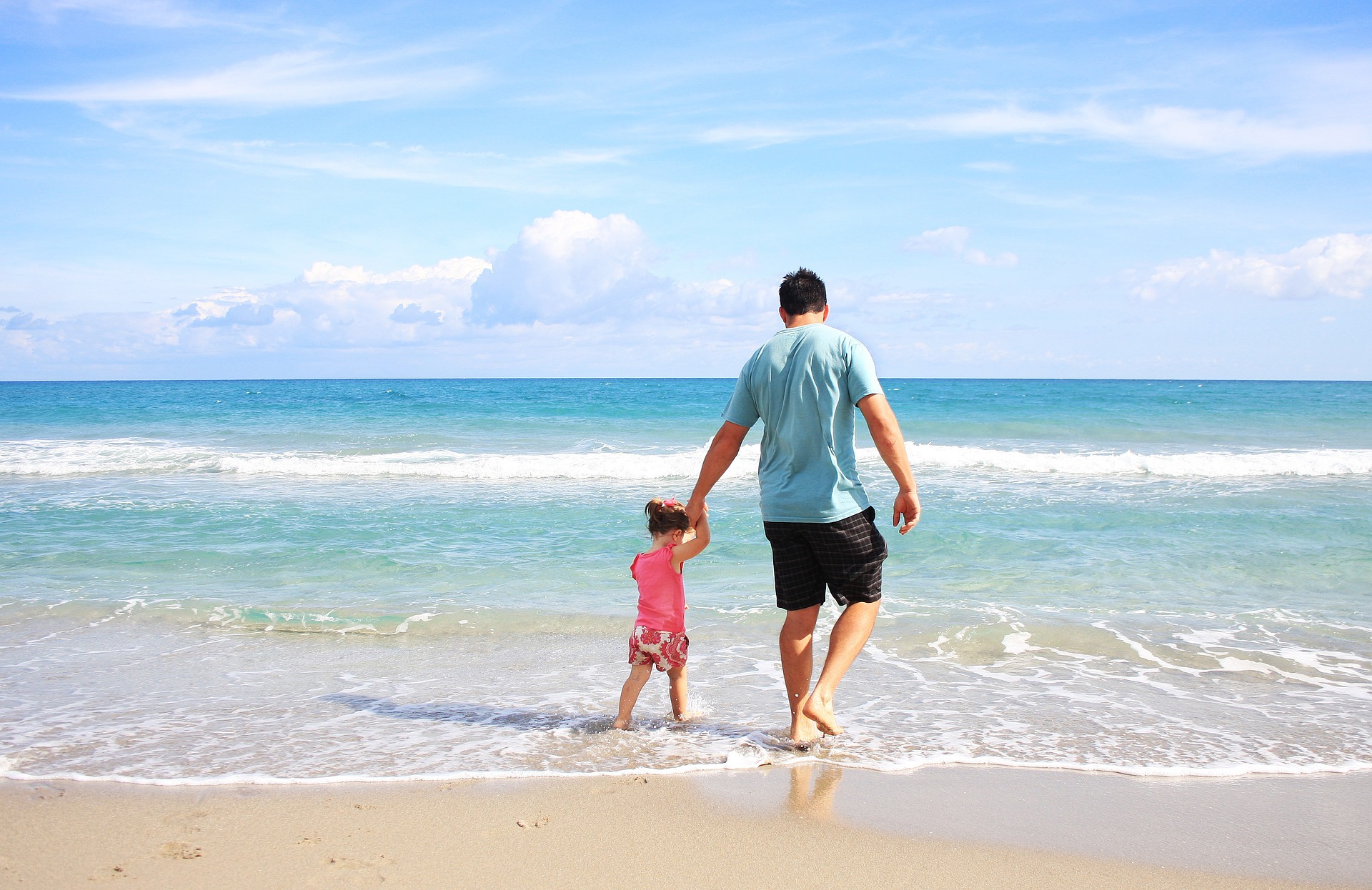 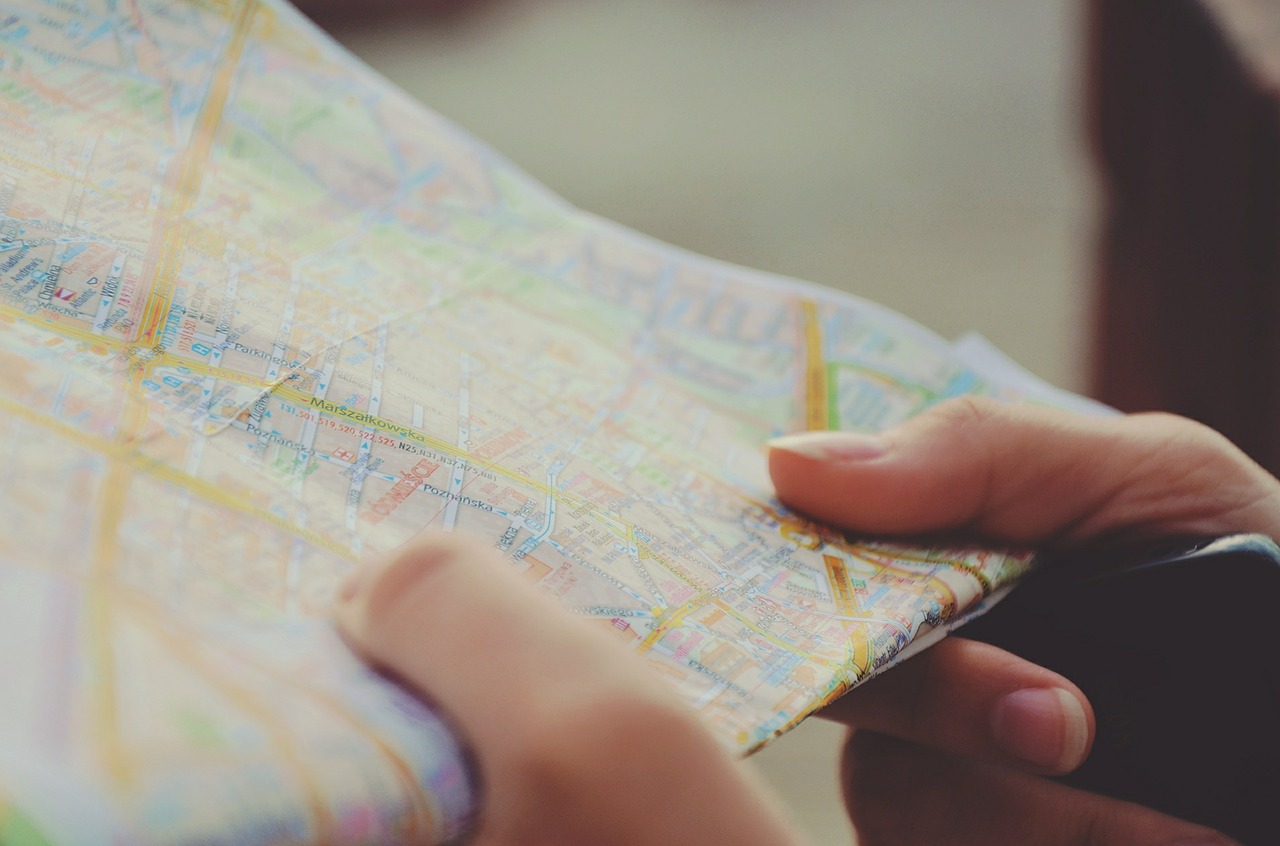 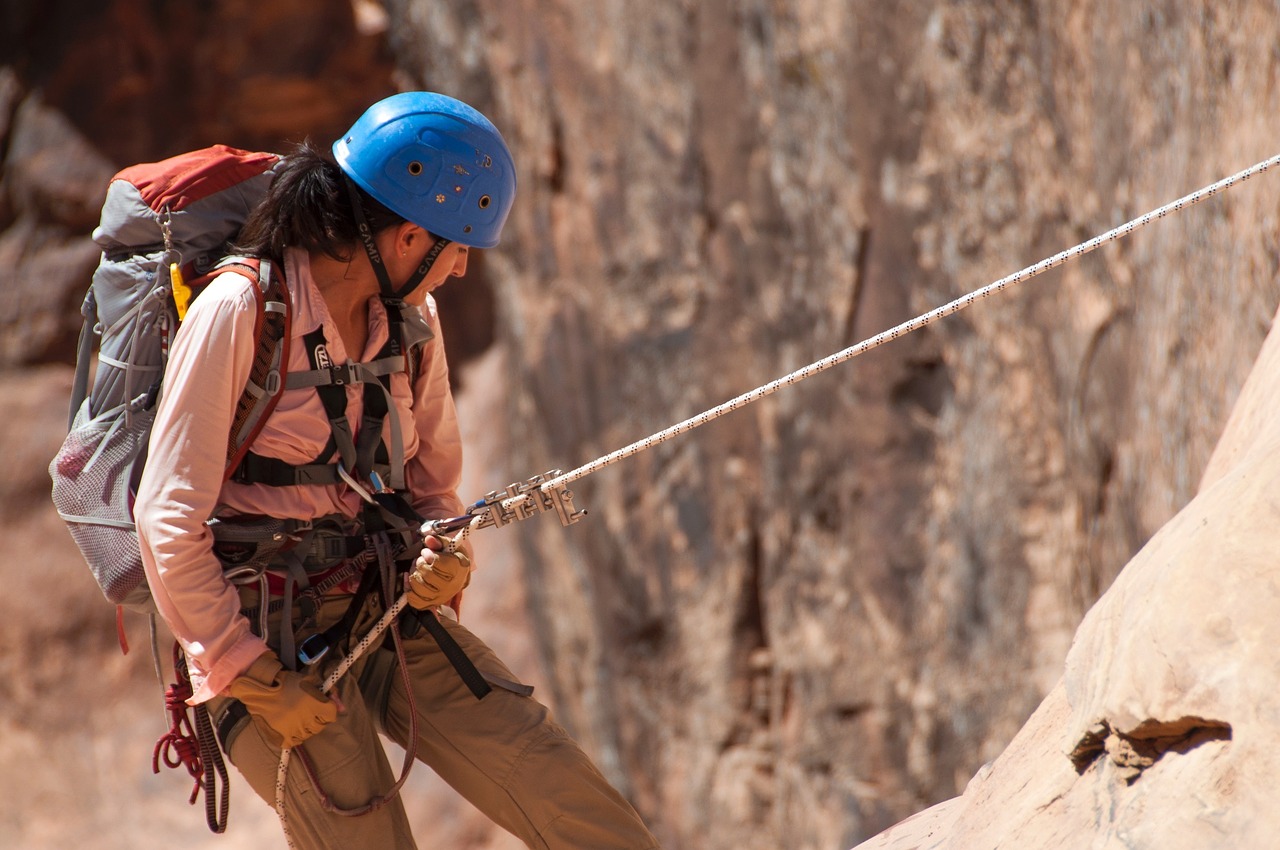 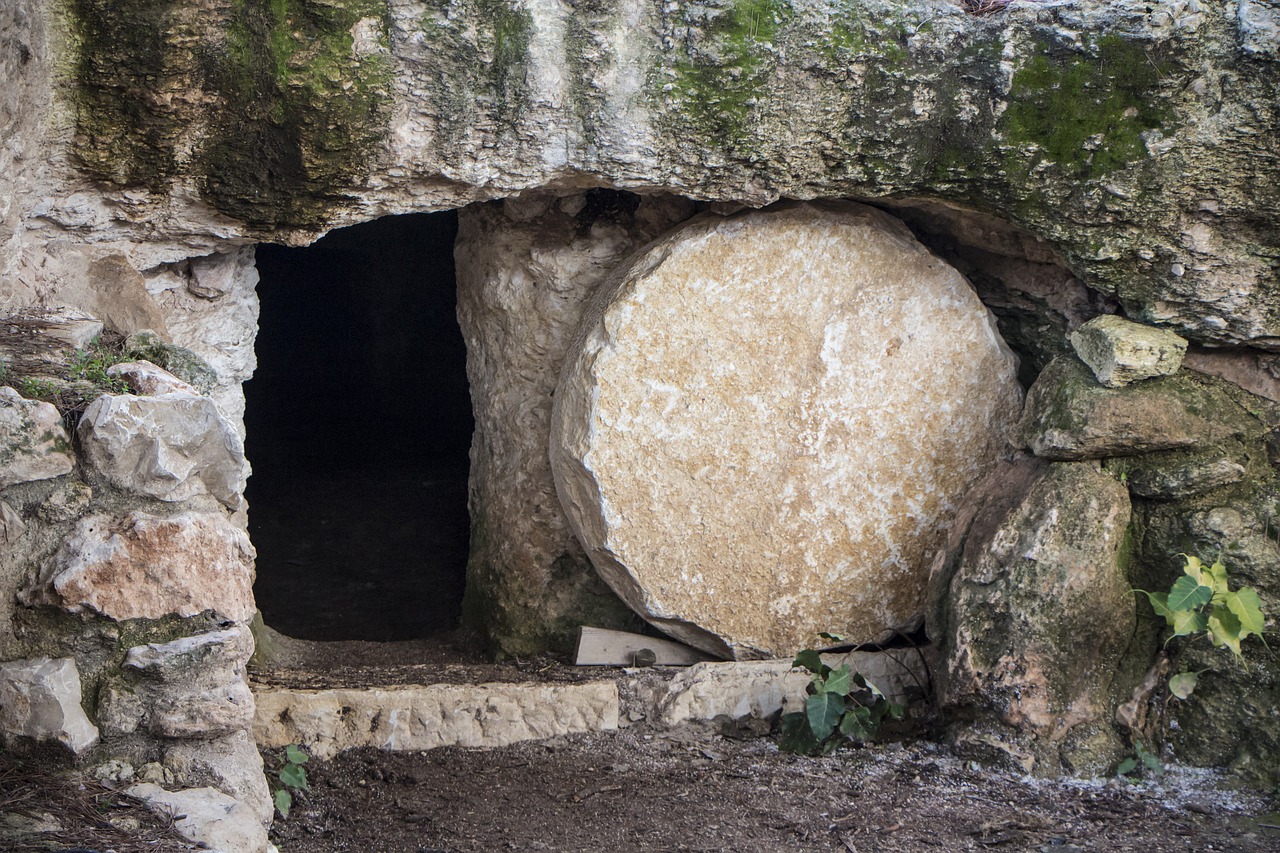 That should give us joy.